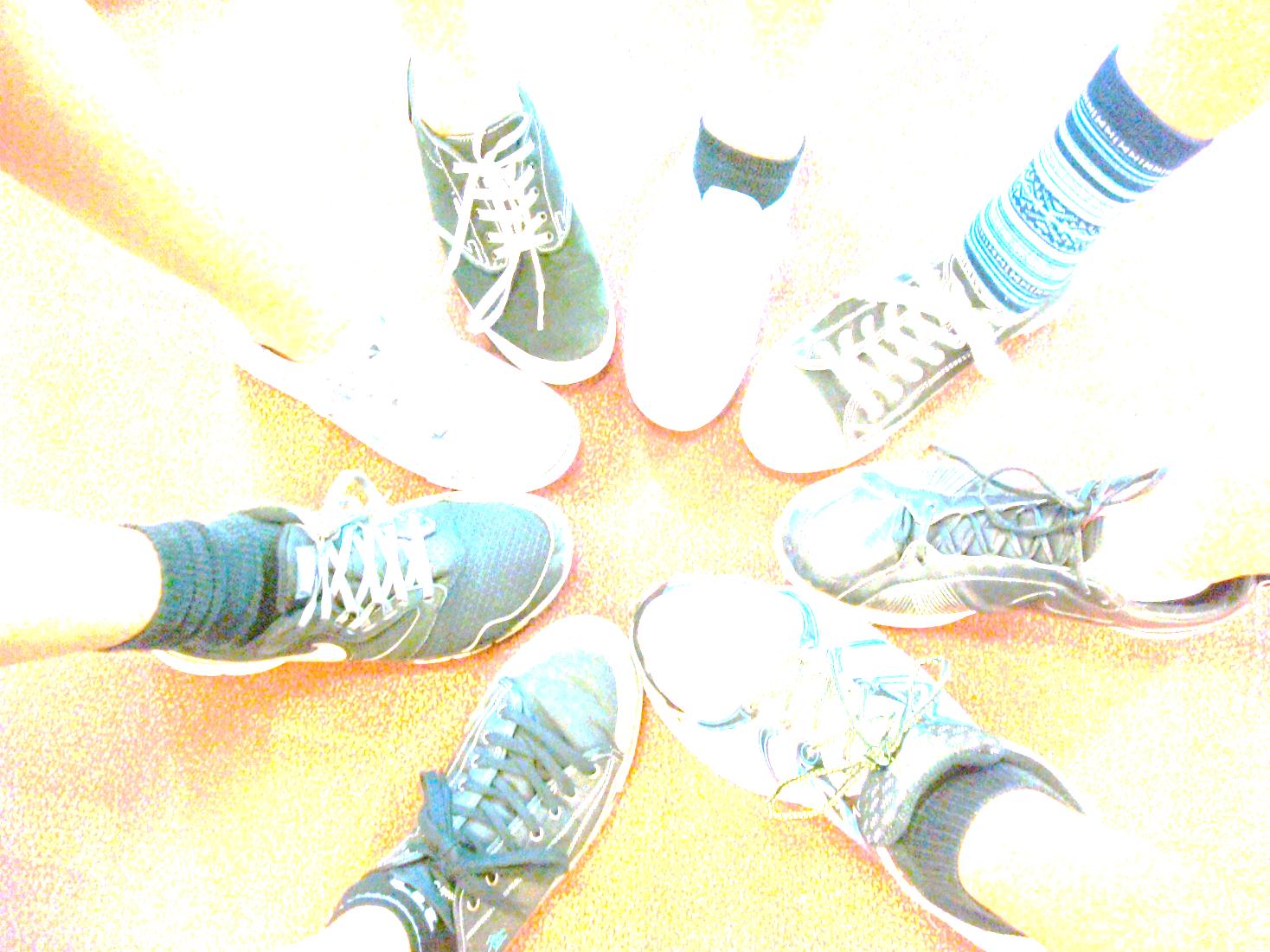 Dress Code
What is the Purpose of the Dress Code?

Students’ appearance contributes to character development.
Promote schools’ value of respect for self and student behavioral expectations.
Minimize distractions and assist with focused learning.

Student & Parent Handbook, pg. 24
[Speaker Notes: What is the Purpose of the Dress Code?
Students’ appearance contributes to character development.
Promote schools’ value of respect for self and student behavioral expectations.
Minimize distractions and assist with focused learning.
“street clothes” may be distractive and cause financial hardship]
Students are required to wear uniforms from the moment they arrive on campus until the end of the school day
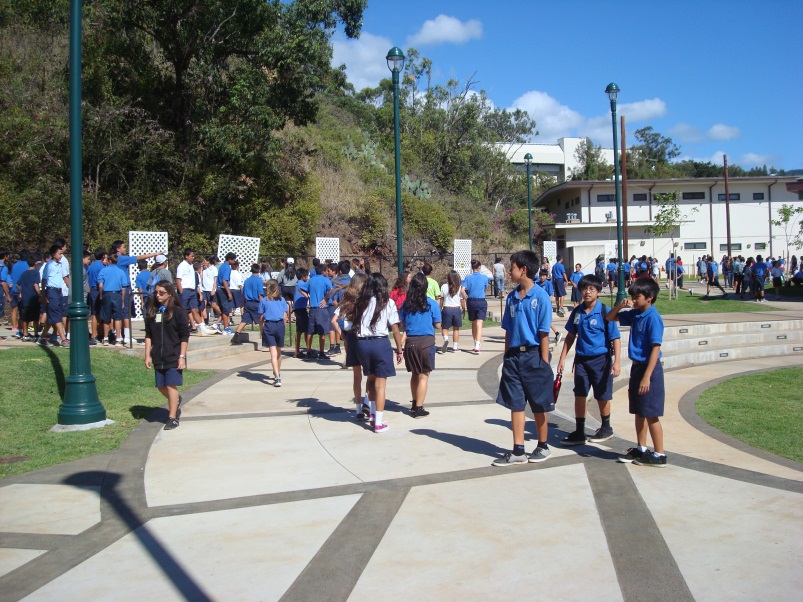 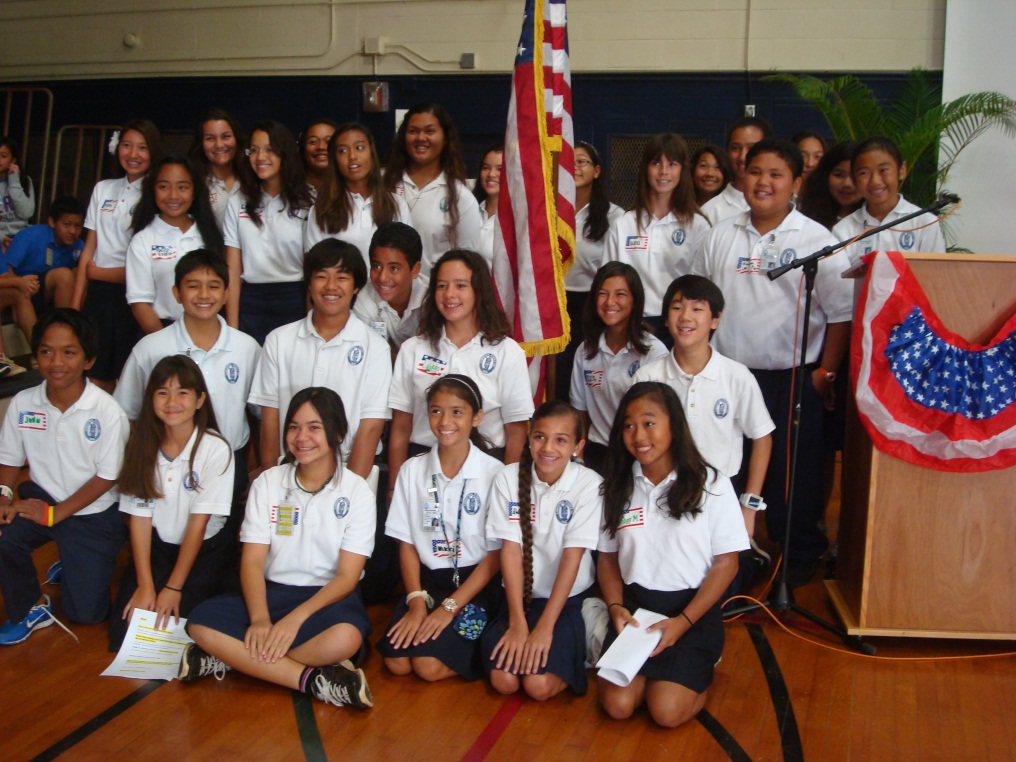 [Speaker Notes: Students are required to wear uniforms from the moment they arrive on campus until the end of the school day]
Daily Uniform
Uniform collared polo
Royal Blue, Sky Blue or White
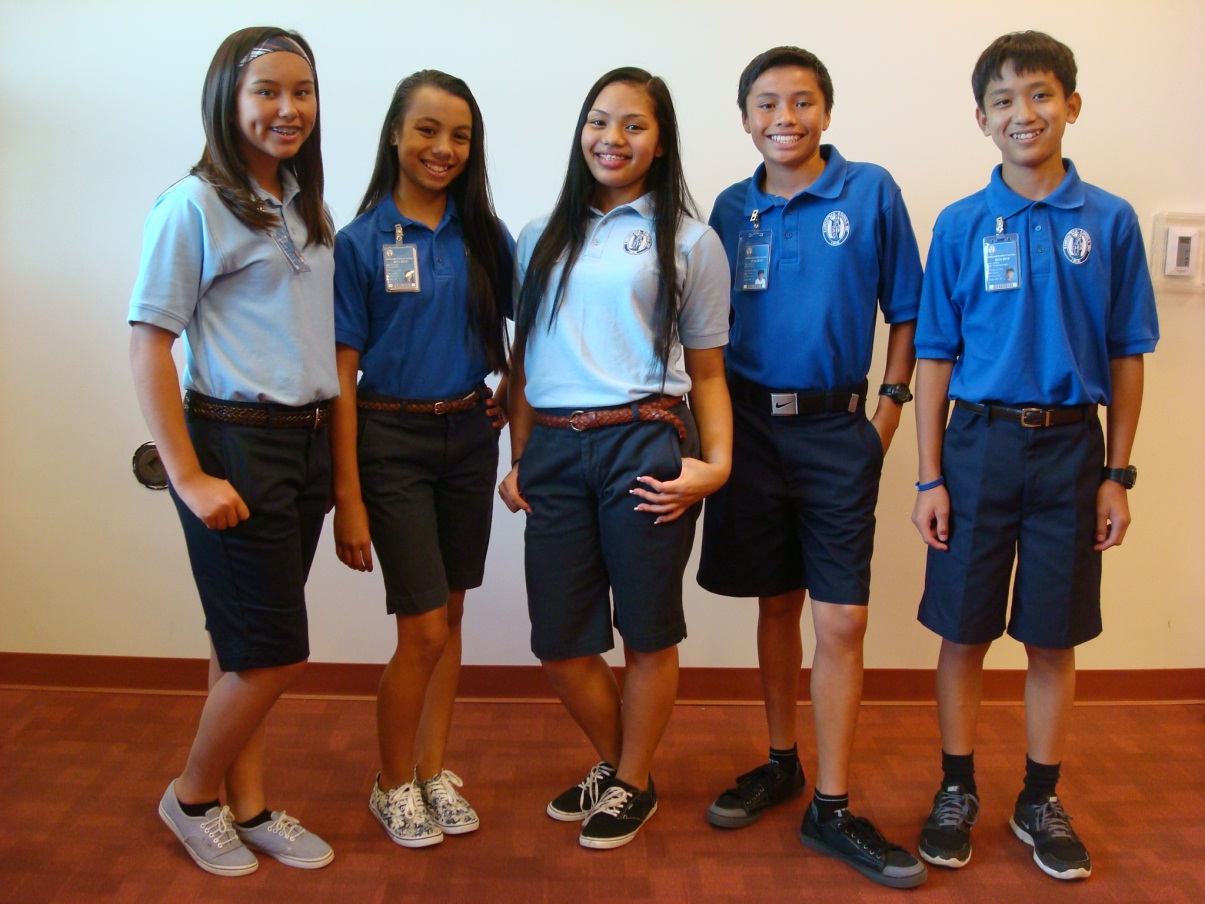 Uniform long pants, shorts or skits                      (for girls)
[Speaker Notes: The daily school uniform consists of
Collared polo shirt in royal blue, sky blue or white

Uniform long pants, short or skits (for girls only)]
Worn Properly

Pants, Shorts or Skirts
Should be worn on the waistline. 
Waistbands should not be rolled over. 
Skirts should be no shorter than 4” from the floor, when kneeling. 
Girls shorts must be Junior Bermuda Navy shorts only.
[Speaker Notes: Pants, Shorts or Skirts – must be worn properly
Should be worn on the waistline. 
Waistbands should not be rolled over. 
Skirts should be no shorter than 4” from the floor, when kneeling. 
Girls shorts must be Junior Bermuda Navy shorts only.]
Belts
Belts must be worn properly with pants or shorts and visible at all times. 
No multicolored belts or belts with designs or advertisement.
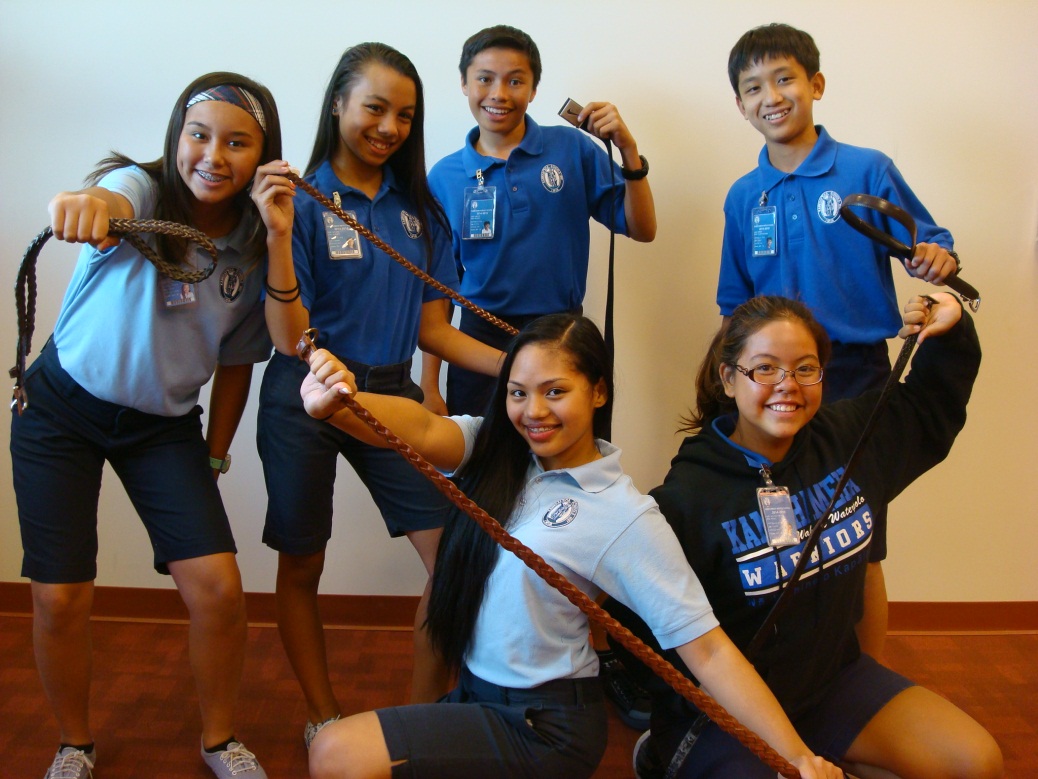 [Speaker Notes: Belts must be worn properly with pants or shorts and visible at all times. 
No multicolored belts or belts with designs or advertisement]
Shoes
Athletic shoes of any color are allowed
Must have shoe laces, no VANS or other shoes without laces are allowed. 
Shoes should be clean and worn as the design intends. 
Shoe laces must be identical. 
Shoes laces must be laced and tied properly.
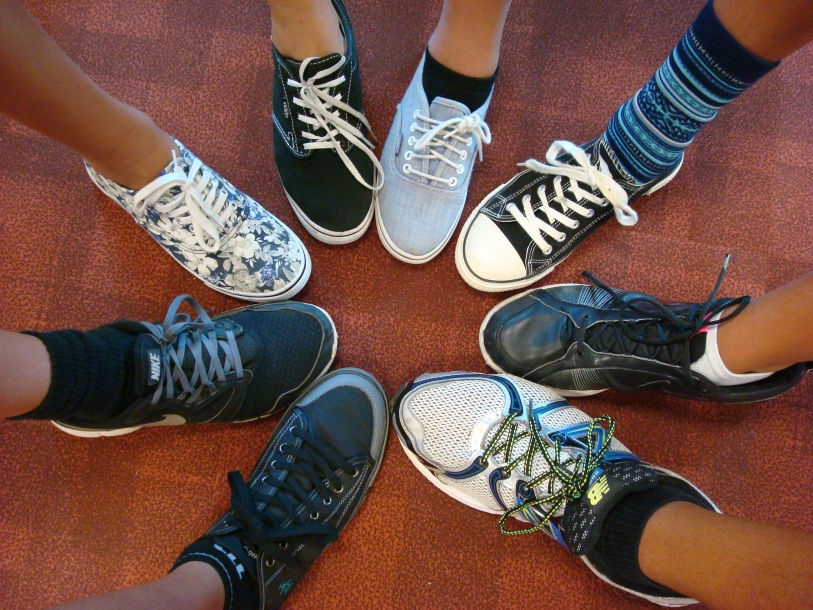 [Speaker Notes: Athletic shoes of any color are allowed
Must have shoe laces, no VANS or other shoes without laces are allowed. 
Shoes should be clean and worn as the design intends. 
Shoe laces must be identical. 
Shoes laces must be laced and tied properly.]
Socks

Identical socks of any color. 
Socks are mandatory with appropriate footwear.
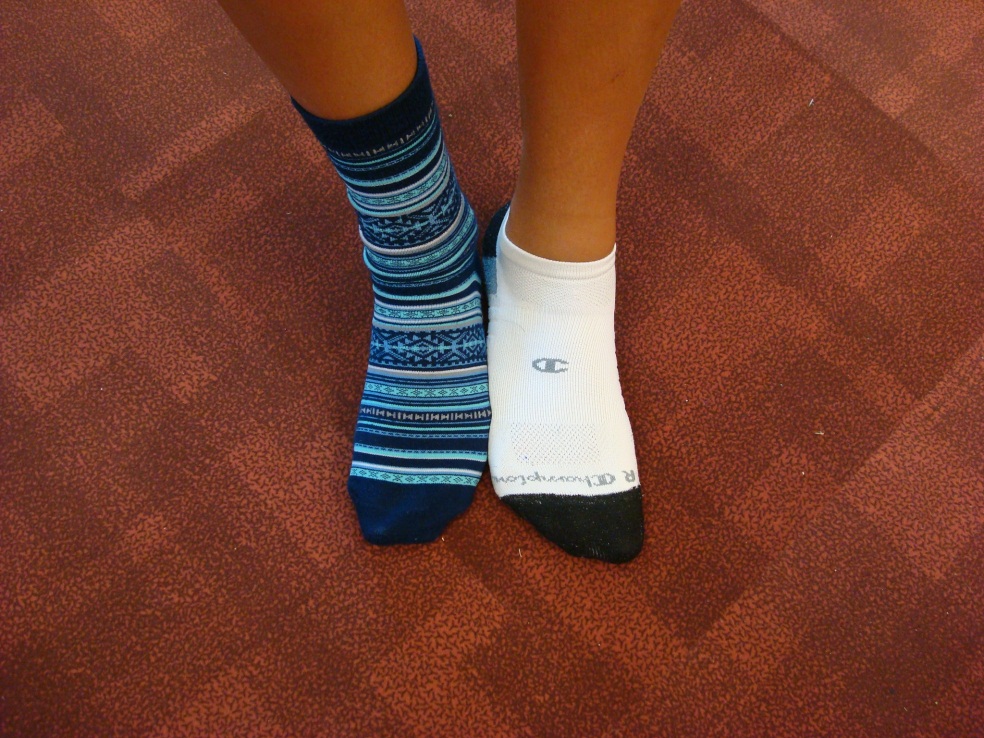 [Speaker Notes: Identical socks of any color. 
Socks are mandatory with appropriate footwear.]
Outerwear

Full (neck to waistband) zipper jacket – any color is permitted.
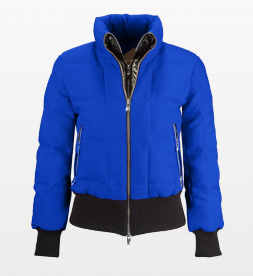 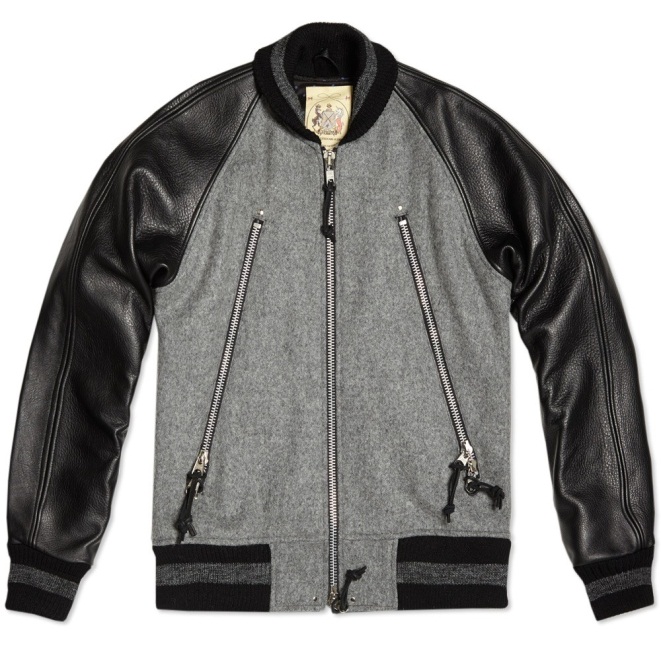 http://www.endclothing.com/monitaly-raglan-zipper-jacket-m14023gry.html
http://coolspotters.com/clothing/hogan-double-zipper-bomber-jacket
[Speaker Notes: Full (neck to waistband) zipper jacket – any color is permitted.]
Outerwear
Outerwear sweatshirt/jacket/pullover that is KS-issued (KMS team, KS sports, KS clubs, KS book store) is permitted. 
No profanity or inappropriate language or designs are allowed.
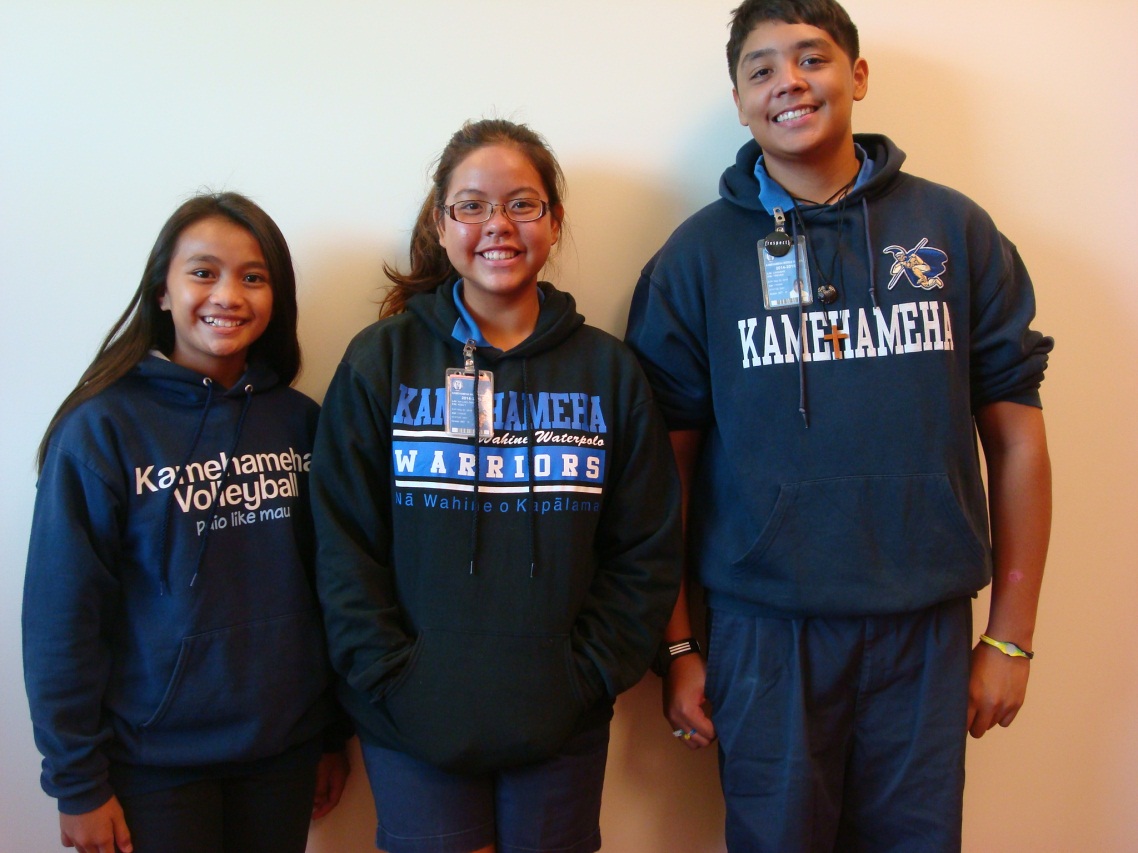 [Speaker Notes: Outerwear sweatshirt/jacket/pullover that is KS-issued (KMS team, KS sports, KS clubs, KS book store) is permitted. 
No profanity or inappropriate language or designs are allowed.]
Am I In Dress Code?

View the picture and determine if the individual is in dress code.
If not, identify what is not acceptable.
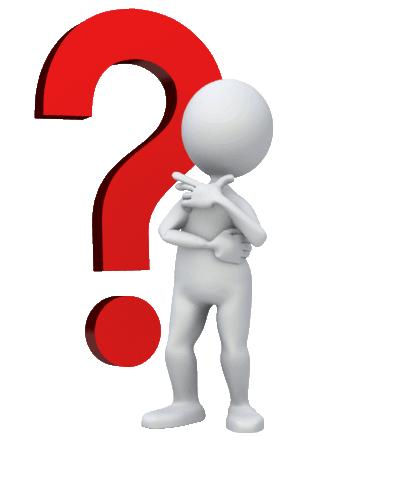 [Speaker Notes: View the picture and determine if the individual is in dress code.
If not, identify what is not acceptable.]
Am I in Dress Code?
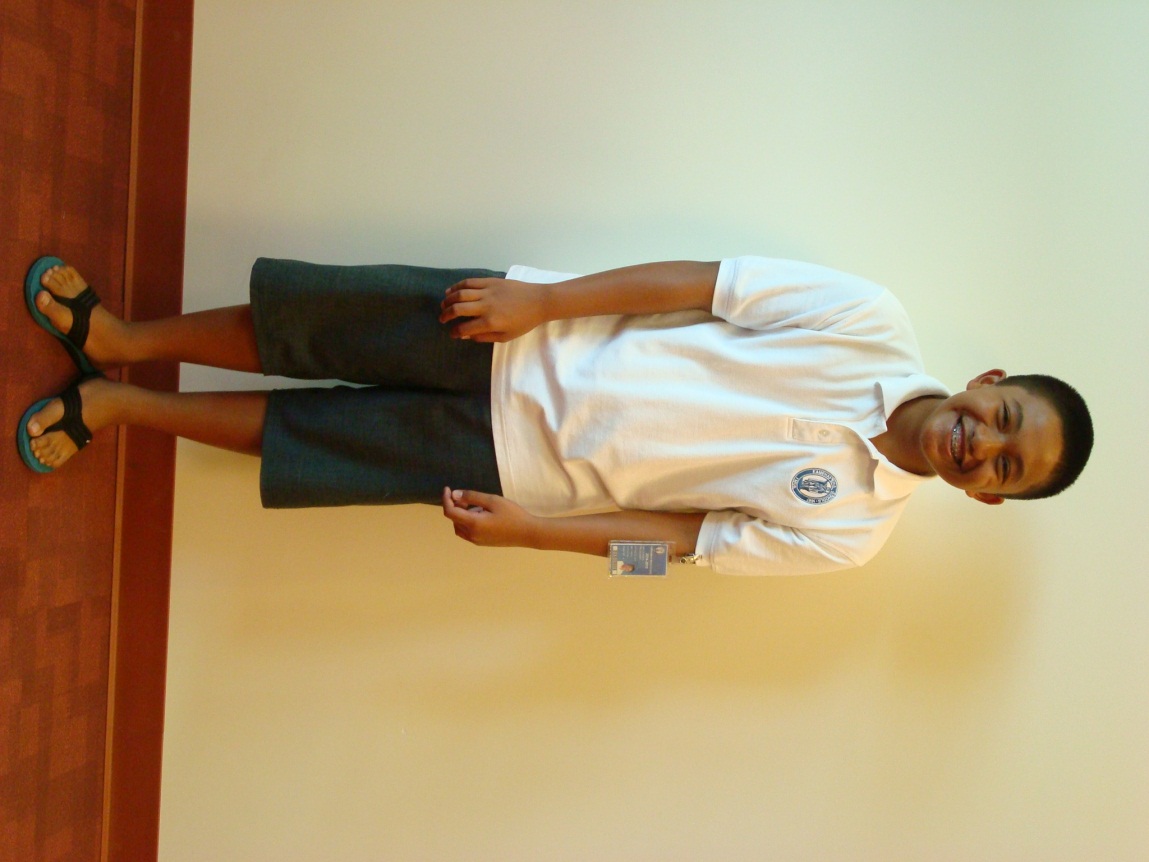 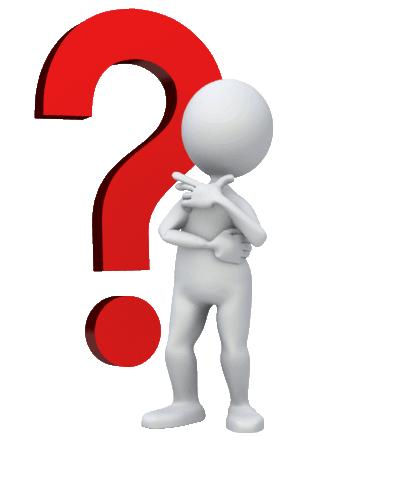 [Speaker Notes: Not in dress code
Slippers
Not tucked in
ID in wrong place
No socks]
Am I in Dress Code?
Not in dress code

Slippers
Shirt not tucked in
ID in wrong place
No socks
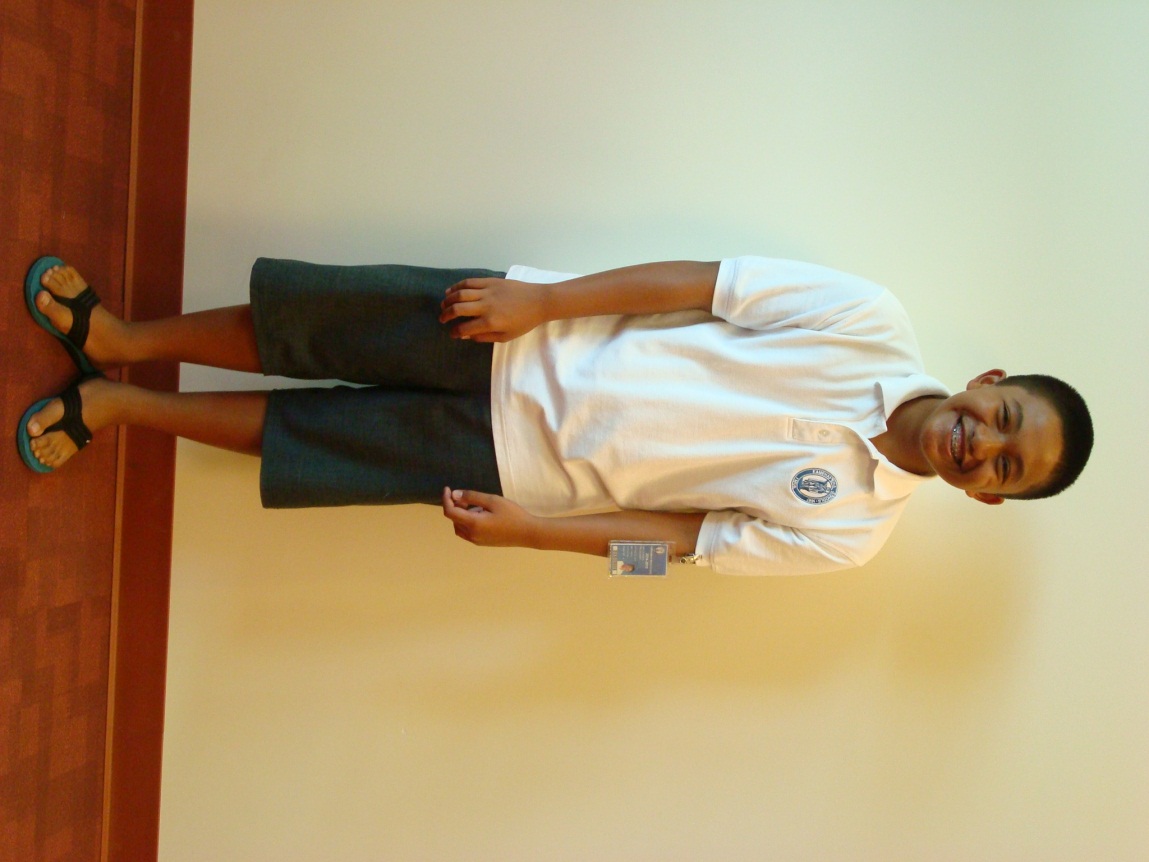 [Speaker Notes: Not in dress code
Slippers
Not tucked in
ID in wrong place
No socks]
Am I In Dress Code?
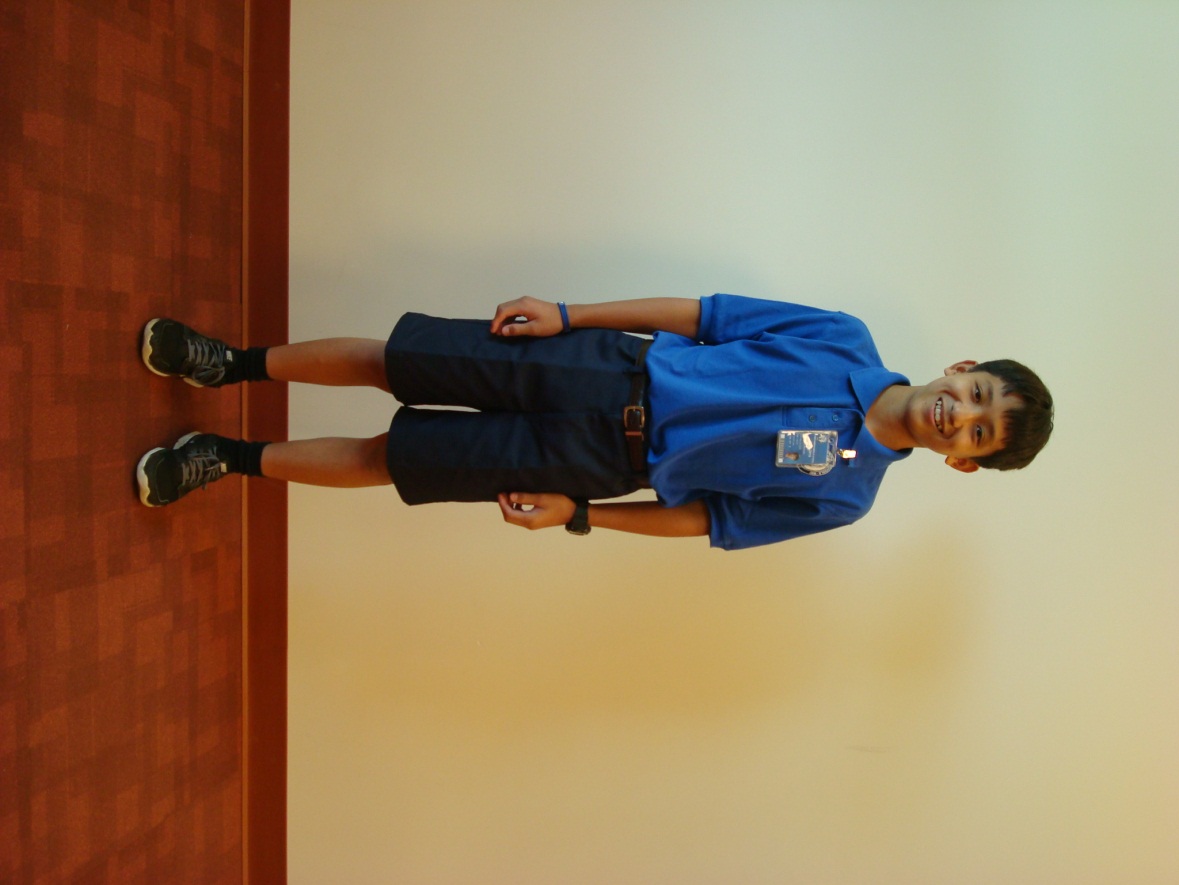 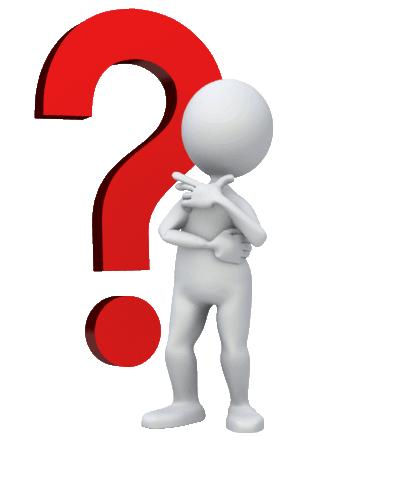 [Speaker Notes: NO
ID in wrong place…ID must not cover the school logo and must be worn on the right side.]
Am I In Dress Code?
NO
ID in wrong place…ID must not cover the school logo and must be worn on the right side.
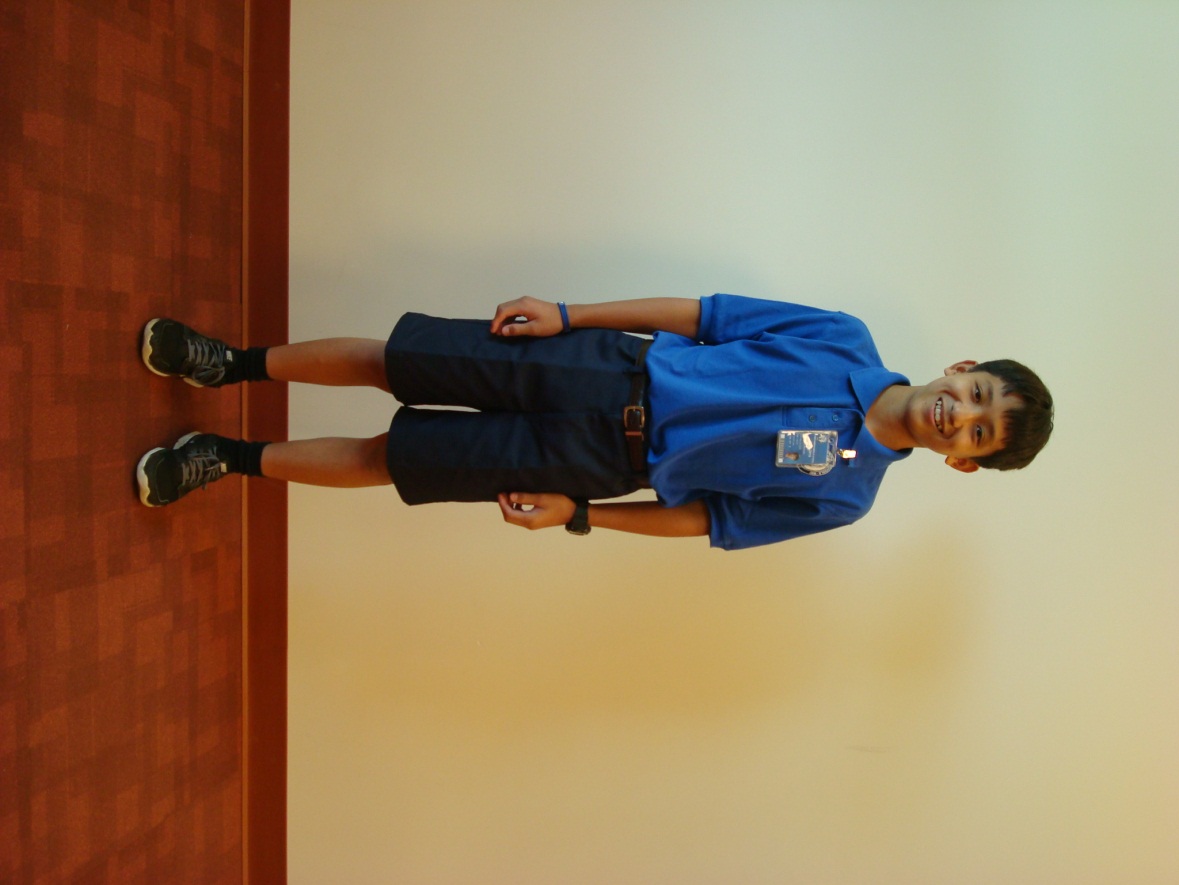 [Speaker Notes: NO
ID in wrong place…ID must not cover the school logo and must be worn on the right side.]
School ID

Students are required to carry KS ID at all times while on campus or at school-sponsored events.

ID must visible and clipped to the right side collar.
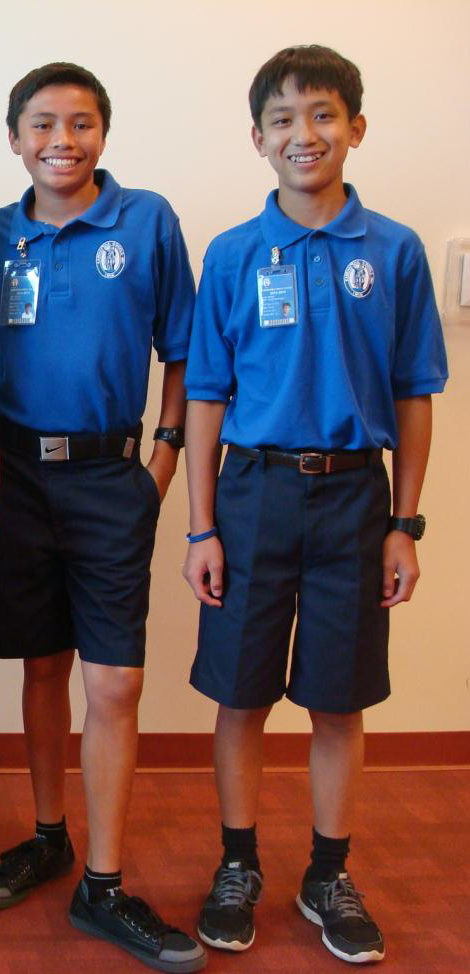 Your KS ID is Important

Borrow books at the Learning Center. 
Admission to ILH athletic events.  
Entrance to School Dances and other school events.
For your Safety.

Lost or Damaged ID?
You may get a replacement ID or plastic pouch from the school office before school begins and during recess.  Your school account will be charged.
[Speaker Notes: KS ID must be shown 
Borrow Books
Admission to ILH athletic events
Your safety
ID cost + 10.00 and Plastic Pouch = 1.00]
When Will I Get My ID?


7th Grade Students receive their KS ID in August.
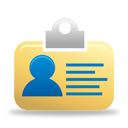 [Speaker Notes: On 7th grade picture taking, your school ID will be printed and distributed shortly thereafter.]
Am I In Dress Code?
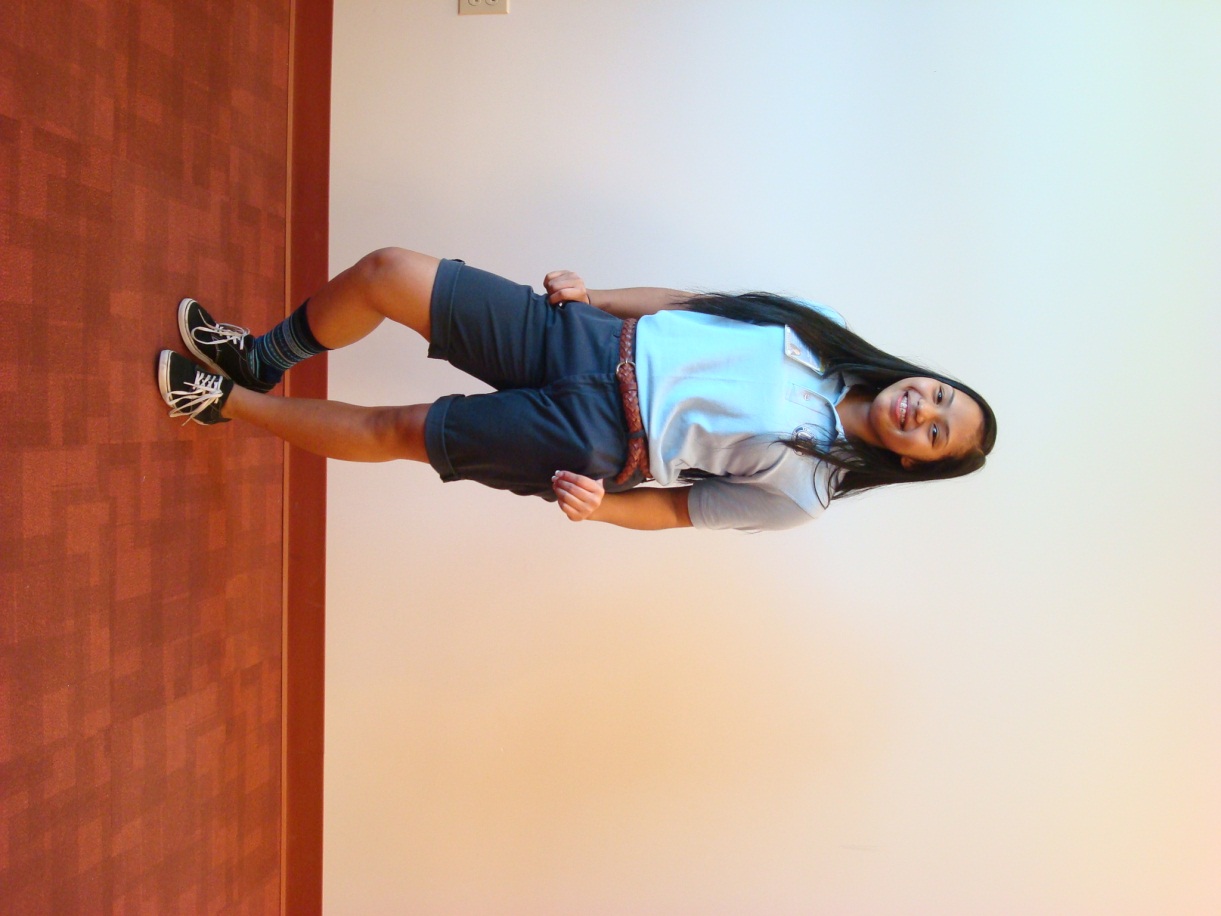 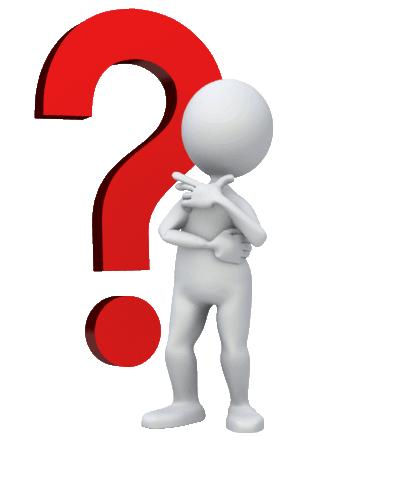 [Speaker Notes: NO
Different socks]
Am I In Dress Code?
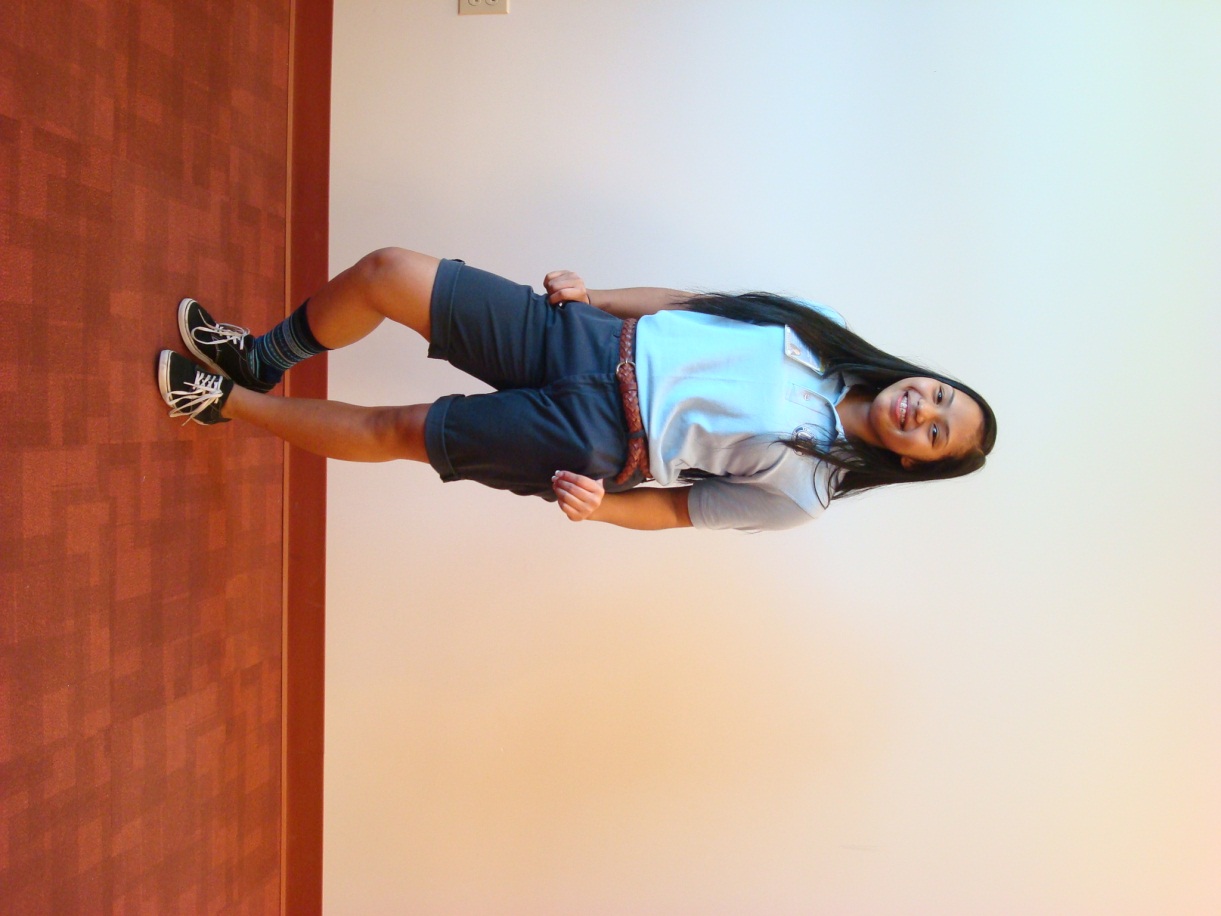 NO
Different socks; socks must match
[Speaker Notes: NO
Different socks]
Grooming & Appearance 
Boys 
Only conventional haircuts are allowed and/or in consult with Vice Principal. 
Hair should be kept neat. The length of a boy’s hair should not touch the top of the collar of a uniform shirt, should not fall over the eyebrows and should not exceed the bottom of the ear lobe. 
Hair should be of its own natural color. Students whose hair cut or hair color is in question will be sent to the Vice Principal’s office for a decision. 
The face is to be clean-shaven. 
Boys may NOT wear earrings.
Grooming & Appearance 
Girls

Hair should be kept neat. 
Hair should be of its own natural color. 
Students whose hair cuts or hair color are in question will be sent to the Vice Principal for a decision. 
Wearing makeup is not permitted. 
Wearing nail polish is not permitted. 
Girls may only wear stud earrings. Multiple earrings on ear lobes are not allowed.
Body piercing of any kind is not allowed. 
Headwear: Hats, beanies, bandanas, visors, sunshades, sunglasses are inappropriate unless authorized for use by the Vice Principal.
Hoods (on jackets) are not to be worn during the school day. 
Tattoos or scarring: Any form of permanent body marking is not allowed.
Which of these are acceptable?
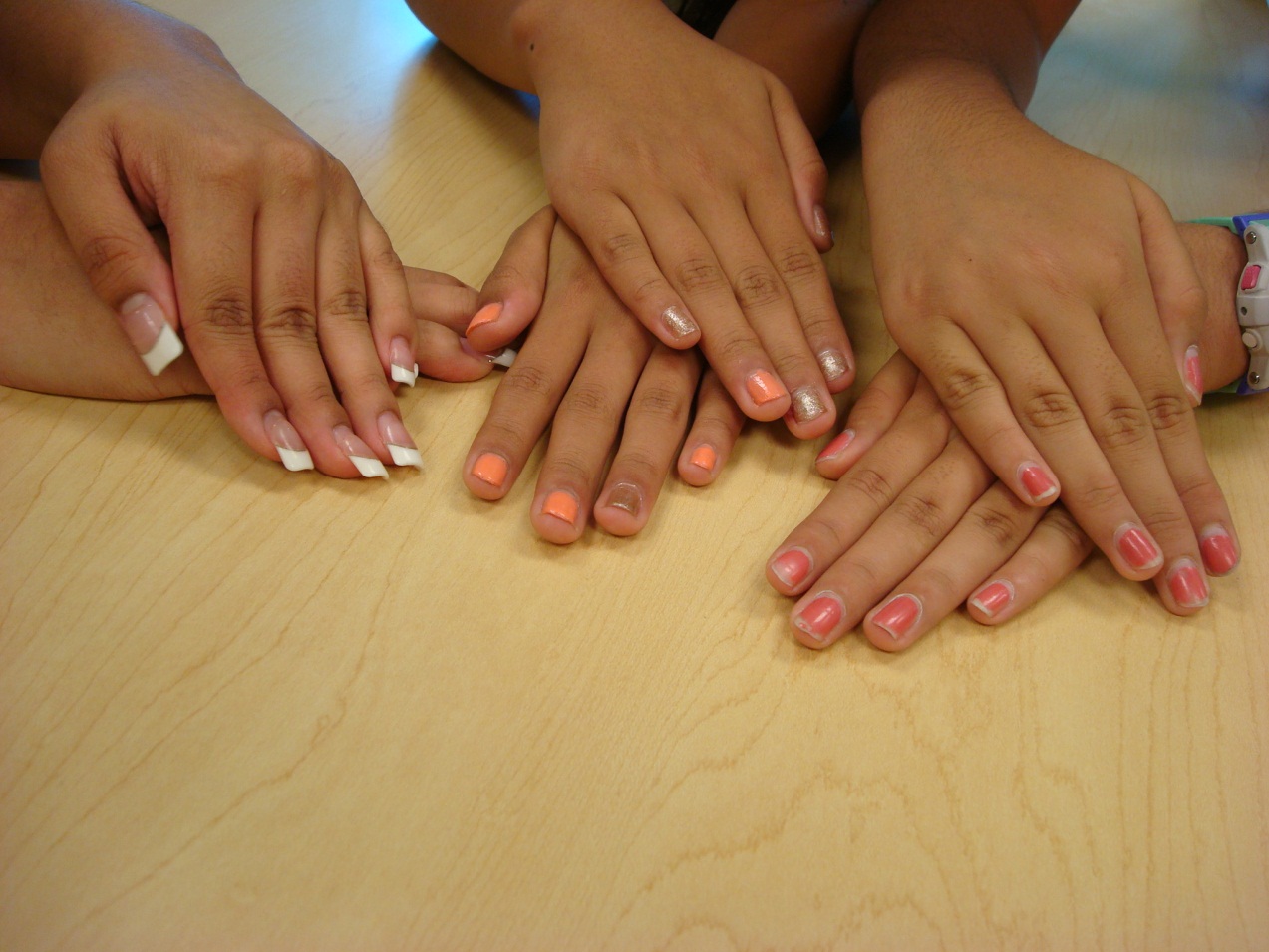 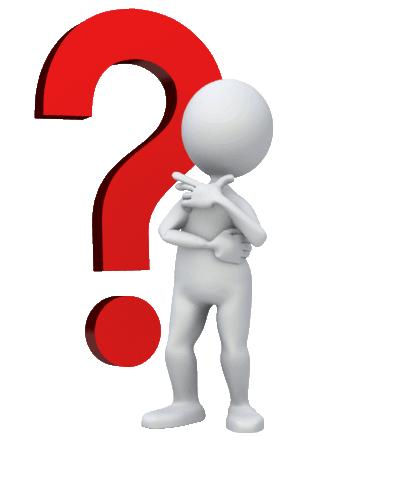 [Speaker Notes: Answer: NONE!! Nail polish is not permitted.]
Which of these are acceptable?
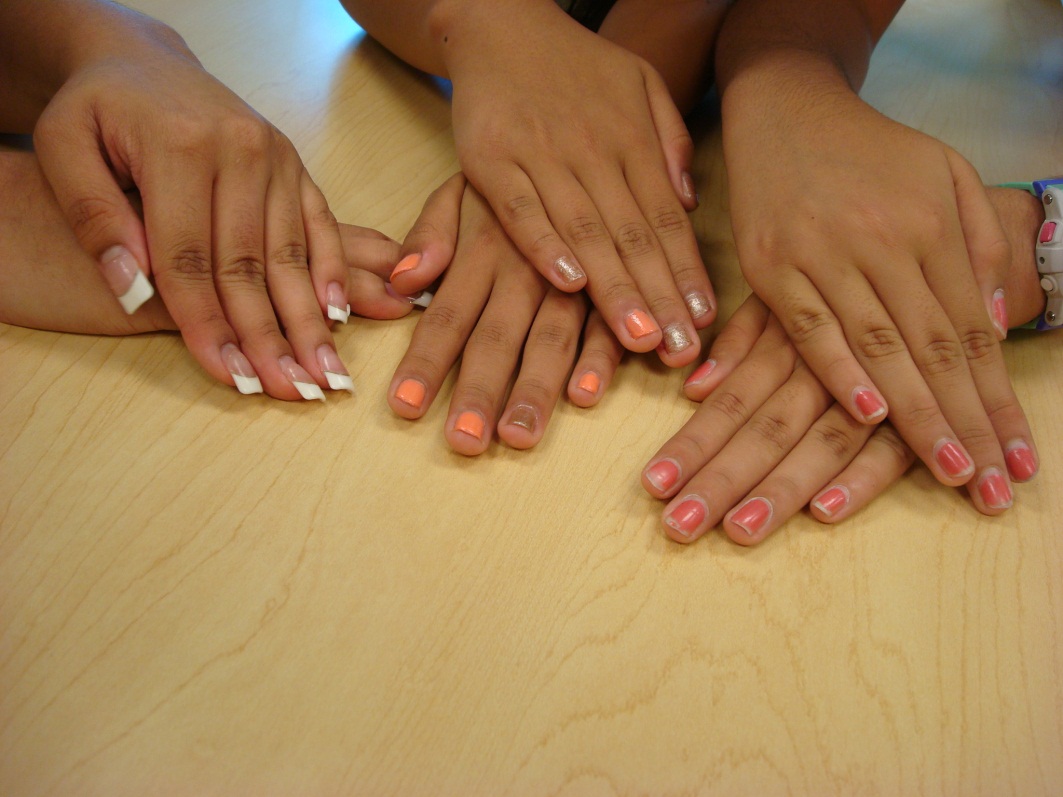 NONE
Nail polish is not permitted.
[Speaker Notes: Answer: NONE!! Nail polish is not permitted.]
Alternate Dress Days 
There are guidelines for the Alternate Dress days in the Student & Parent Handbook, 26 to 27. 
Alternate Dress for                                                         
Spirit Week will be in 
Daily Bulletin.
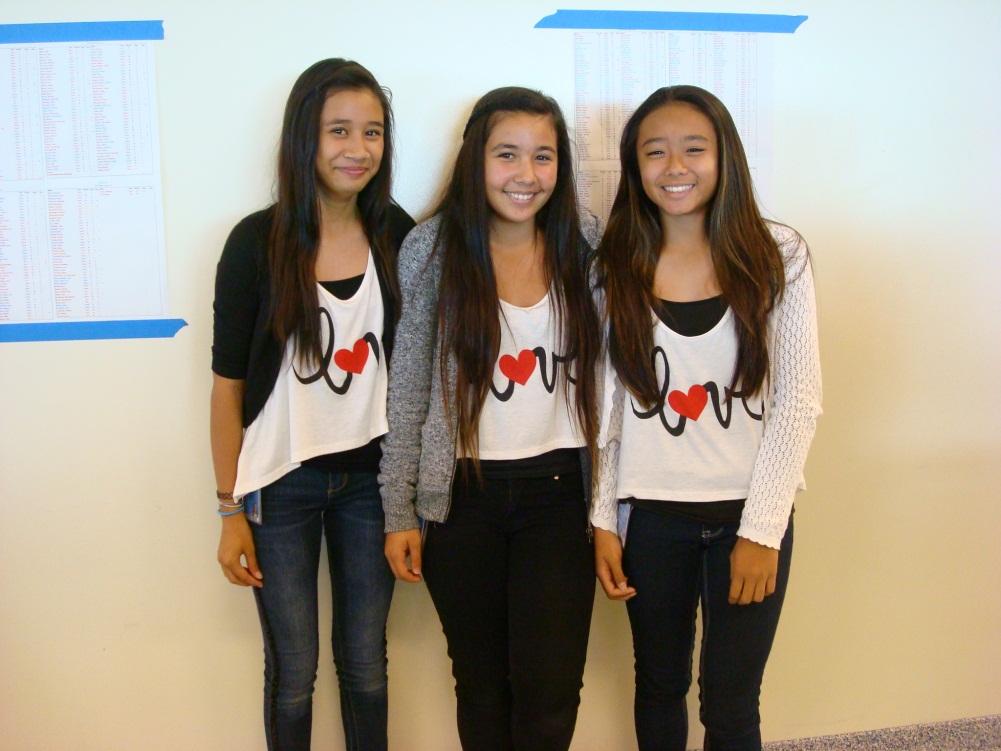 Failure to follow the rules for alternate dress may result in detention.
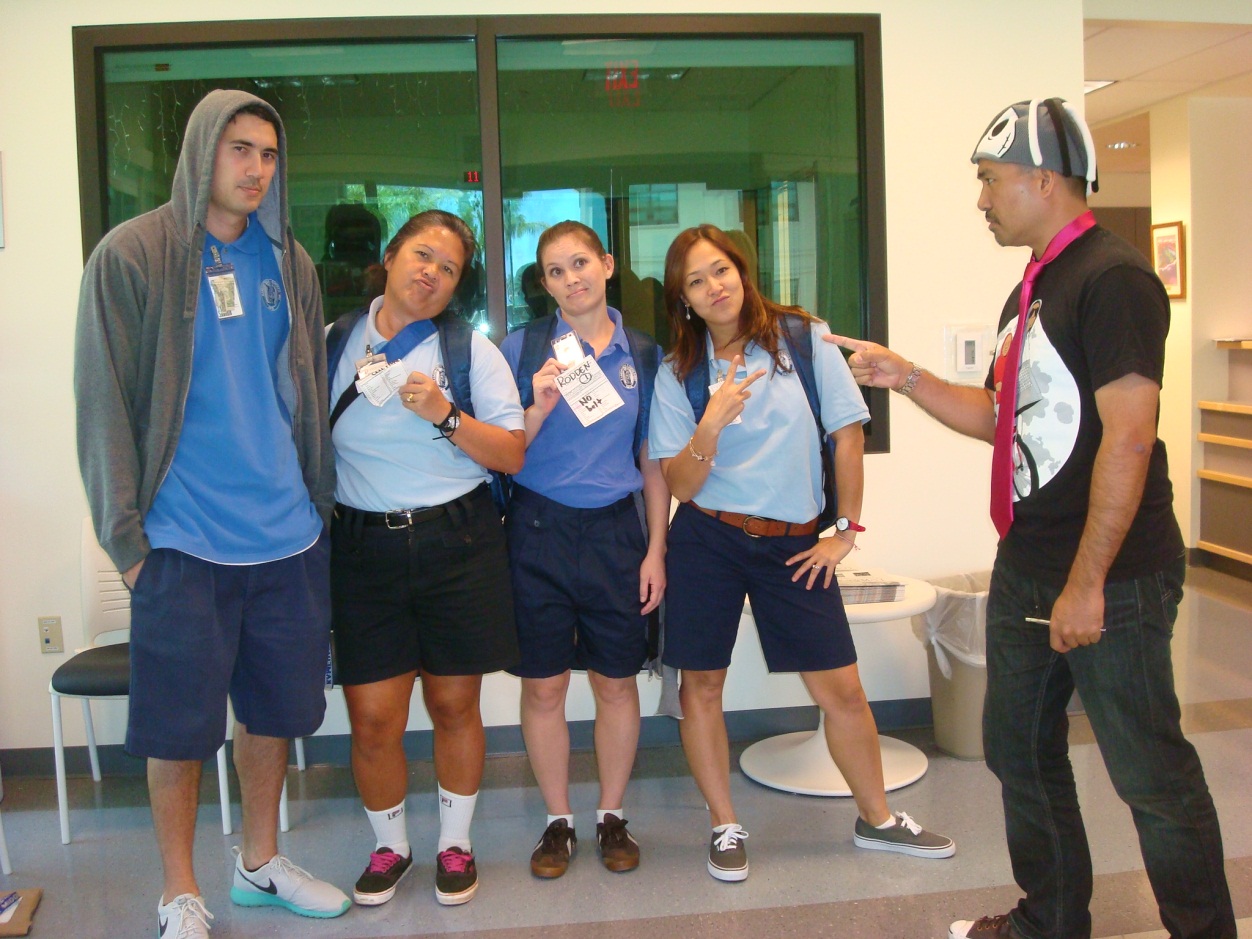 Alternate Dress: Aloha Friday

Celebrate Aloha Friday as noted on the school calendar. 
Wearing aloha attire is an opportunity to “dress up”. 
Students have the option of wearing the school uniform.
First Aloha Friday is 
on 
September 9, 2016
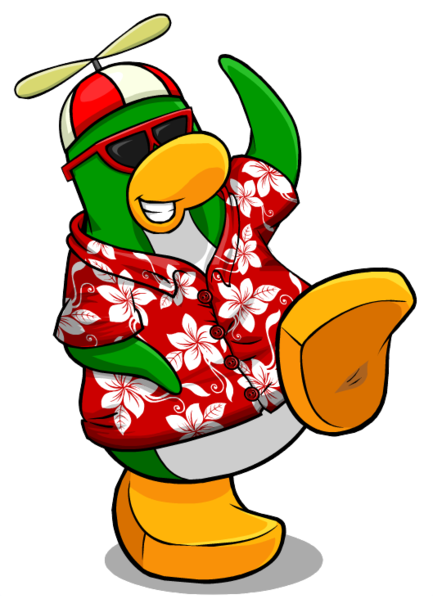 Wahine 

Aloha print mu‘umu‘u, dress, skirt or Capri pants. 

Dress and skirt lengths should be not shorter than 4” from the floor, when kneeling.
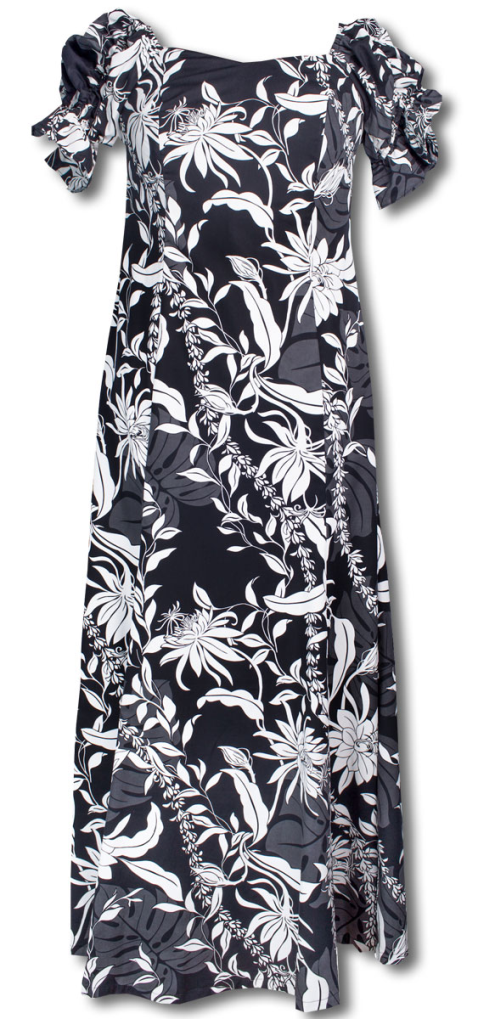 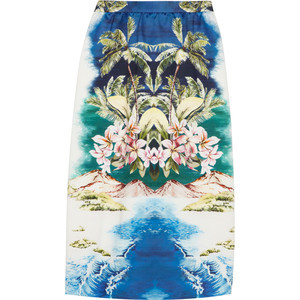 http://www.alohaz.com/collections/hawaiian-traditional-muumuu
http://coolspotters.com/clothing/stella-mccartney-hawaiian-print-skirt
Aloha print top. 

Blouses with shoulder straps should have straps that are at least 2 inches in width. 

Tops should not show the midriff when arms are raised.
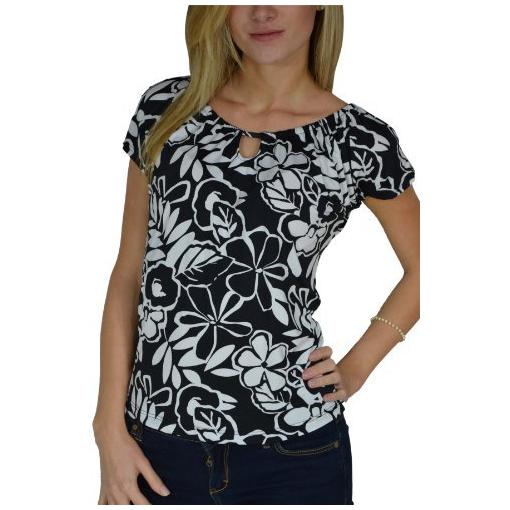 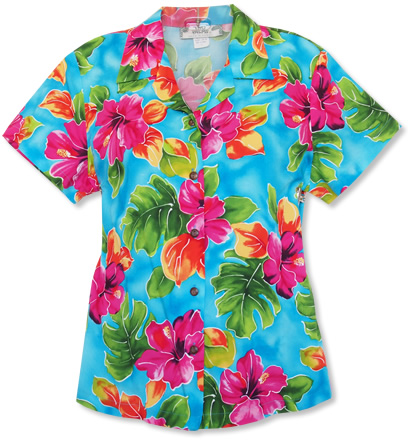 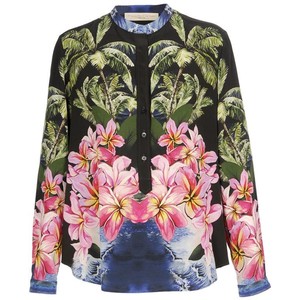 http://www.polyvore.com/stella_mccartney_hawaiian_printed_silk/thing?id=48008663
http://www.lelecloth.com/squish-womens-hawaiian-shirt-aloha-shirt-blue-floral-hibiscus-theme-for-women/
http://www.lavahut.com/hoopla-blue-rayon-hawaiian-blouse-pr-20992.html
Jean pants or skirts. They should be worn at waistline and not be tattered, frayed, or stained.

Sandals or slides may be worn and heels should not be more than 2 inches. 

NO: Spaghetti straps (even if worn with outer wear), shorts or slippers 

NO: Shorts 

Student & Parent Handbook, pg. 26
Aloha Friday Attire
Kāne

Aloha print collared shirt (should not be worn as outwear). 
Nicely fitted slacks, pants or dress shorts. 
Jeans are acceptable but must not be tattered, frayed or dirty. 
Shoes or sandals. 
NO: Board shorts or slippers
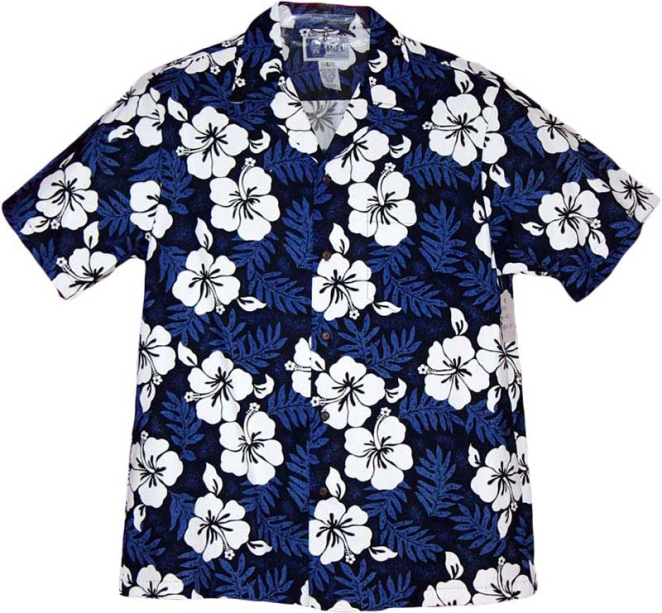 http://hawaiishirtcompany.com/hibiscushawaiianshirt.aspx
PE and Athletic Attire

All students are required to wear uniforms for physical education classes. 
P.E. regulation shirts and shorts must be purchased at the Kamehameha Book Store in the ‘Akahi Building. 
It is recommended that the uniform be purchased before school begins.
PE Attire and Supplies 
2 combination padlocks (no colored face plates) during their swim unit, one for Keawe and one for the pool locker room 
At least 3 regulation P.E. shirts
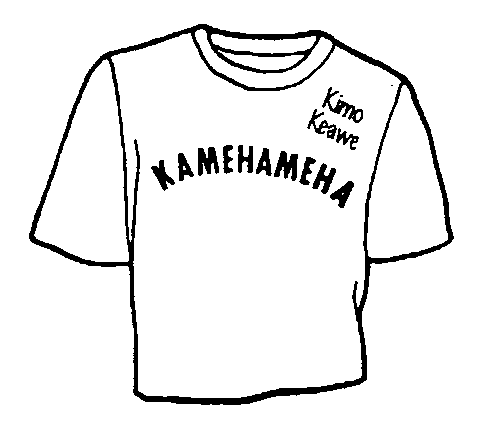 The P.E. uniform, including shoes and socks, are to be worn at all physical education classes.
 
Mark shirts on the OUTSIDE upper left chest and shorts inside the front waistband.
At least 3 pairs of regulation P.E. shorts 

1 pair of running or cross training shoes (No black soles because they leave marks on the playing surfaces.)
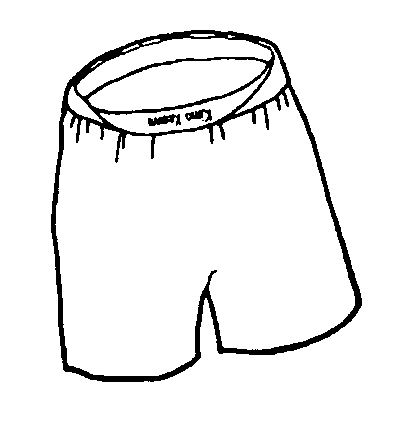 Mark shirts on the OUTSIDE upper left chest and shorts inside the front waistband.
Shoes and socks should be marked in the inside. 
Students must take their uniforms home for laundering at least once a week. 
Students are expected to shower after physical education classes and are responsible for their own hygiene products and personal belongings.
Personal items should be locked in                       their P.E. locker while they are in                         their classes.
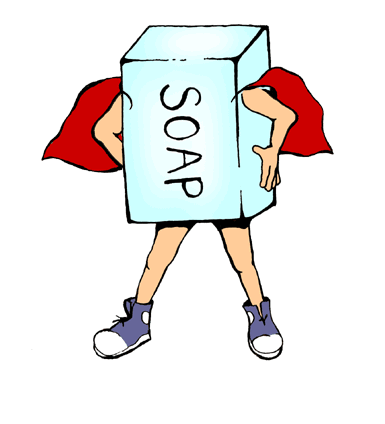 http://download.fromdoctopdf.com/index.jhtml?partner=Y6xdm003&gclid=CKGmq675iMcCFUiFfgodYZQIlQ
Cell phones 
Cell phones usage by students is permitted before 7:30 a.m. and after 3:10 p.m. during the school day. 
Cell phones may not be turned on or used during the school day and must be securely stored. 
The school will not be held responsible for the loss or theft of any cell phone. 
A phone used between the hours of 7:30 a.m. to 3:10 p.m. will be confiscated by the faculty/staff member observing the misuse and returned to the student at the end of the school day. 
Chronic misuse of a cell phone will be reported to the school office and may lead to disciplinary action (see “Student discipline” section, Level 1) and the cell phone will be confiscated and held for pickup by parents.
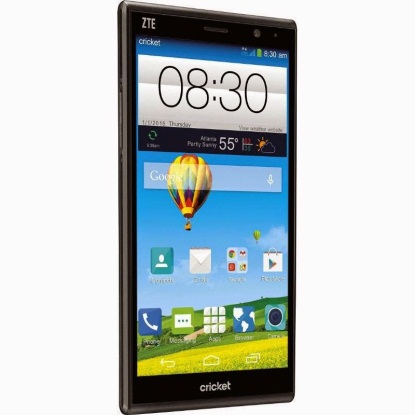 Questions?

Review the                                       Student & Parent Handbook
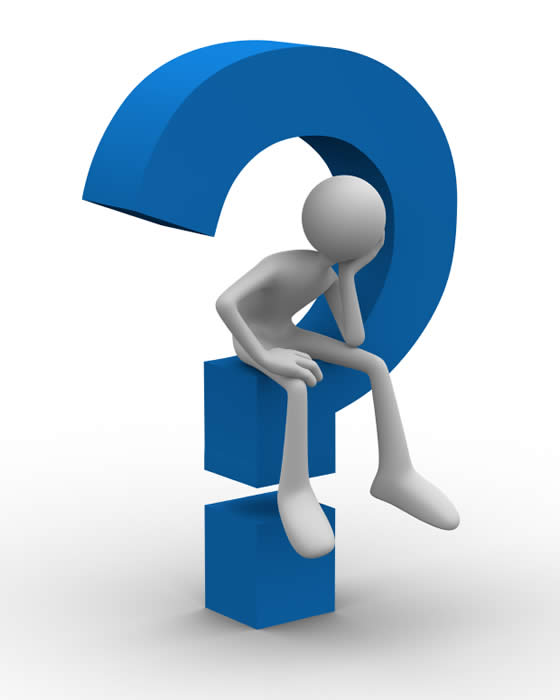